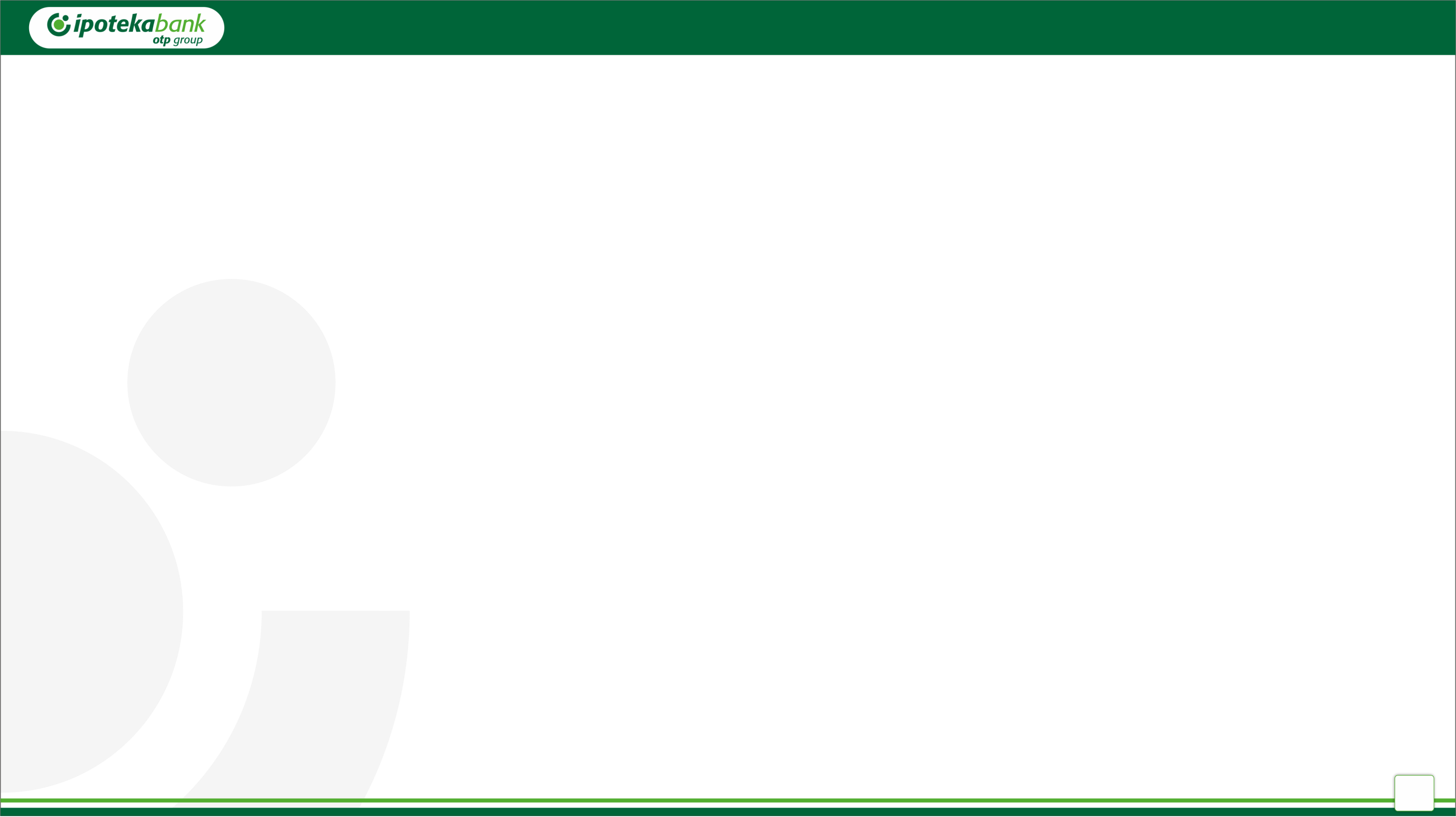 Информация об обращениях, поступивших в Ипотека-банк за январь-февраль 2025 года
Головной офис – 561 (в том числе 7 от сотрудников)
Филиалы – 484
Всего1045
Навоийская область(2 филиала)
Джизакская область
город Ташкент(11 филиалов)
Сырдарьинская область
23
24
19
445
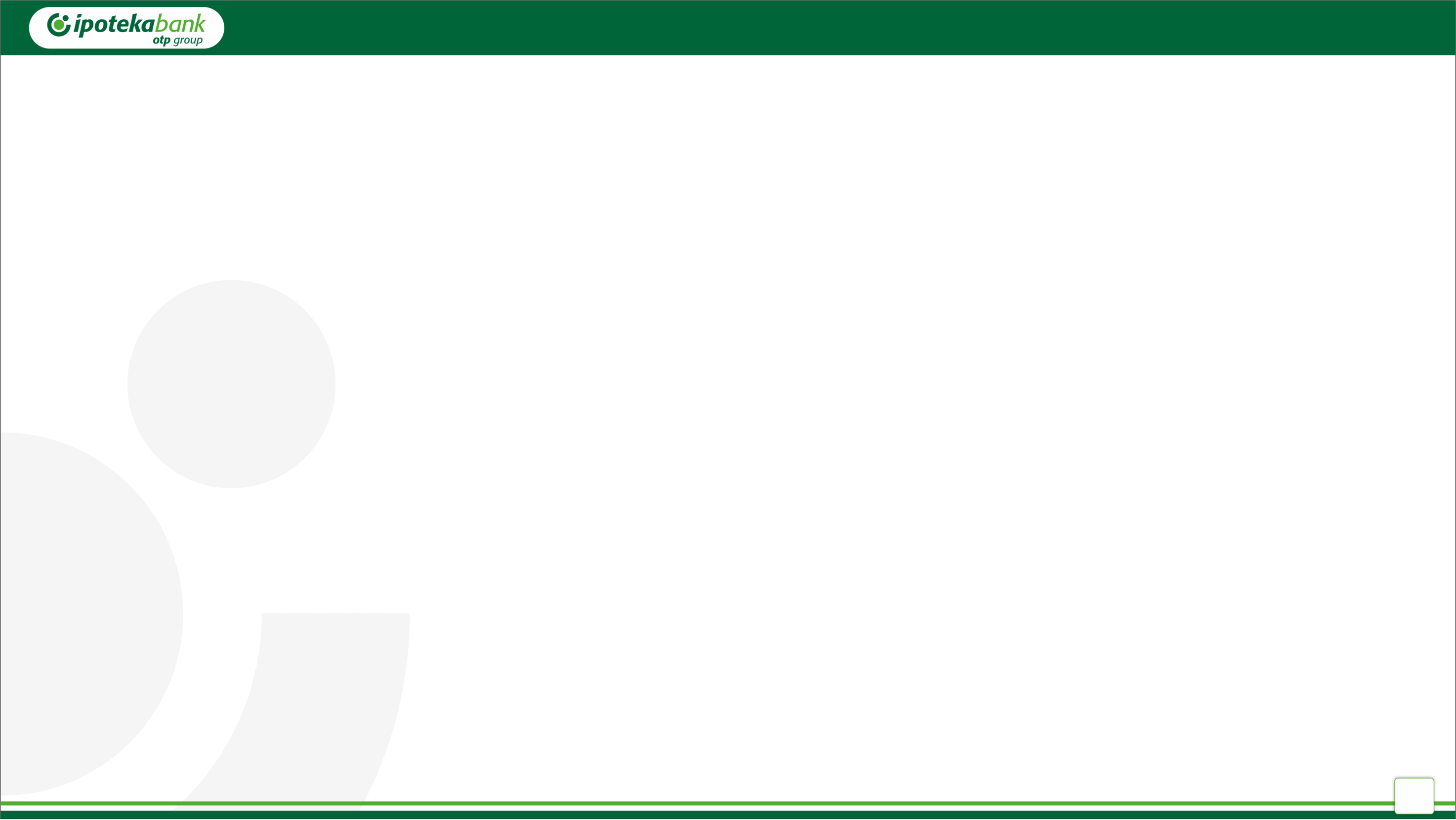 Республика Каракалпакстан
38
Наманганская область
25
Хорезмская область(2 branches)
22
Андижанская область(2 филиала)
21
Бухарская область(2 branches)
Ташкентская область (9 филиалов)
Ферганская область(2 филиала)
112
58
173
Самаркандская область(2 филиала)
Сурхандарьинская область
Кашкадарьинская область(2 филиала)
34
20
31
1
Информация о формах обращений, каналах приёма и результатах рассмотрения по состоянию на 1 марта 2025 г.
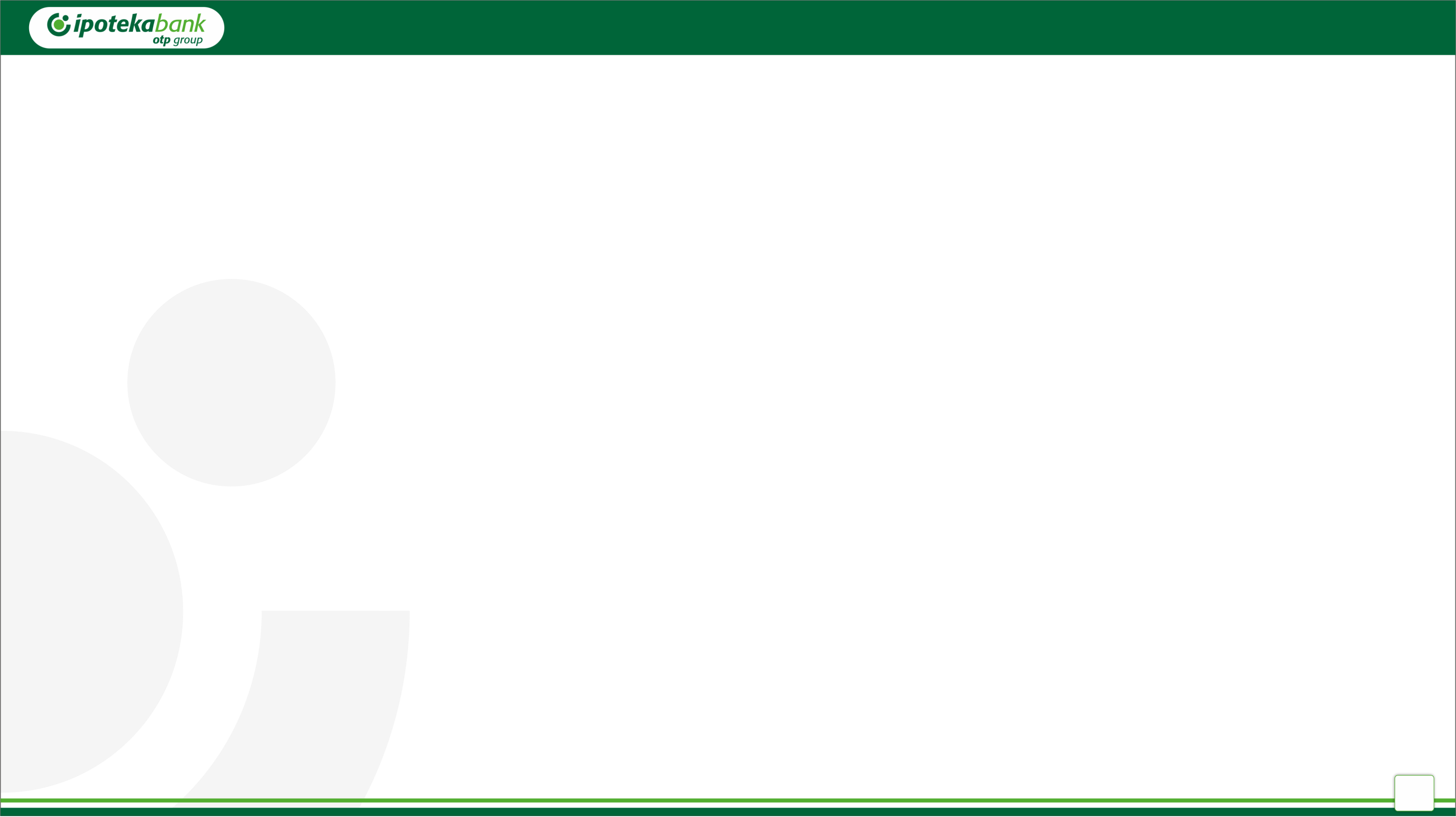 Физические лица: 867 (83%)
Юридические лица: 178 (17%)
Устные 69
Электронные 425
Письменные 551
Личные приемы Председателя, его заместителей, управляющих филиалов
Письменные обращения, поступившие из министерств и ведомств
Через виртуальную приемную Президента РУз
2
382
14
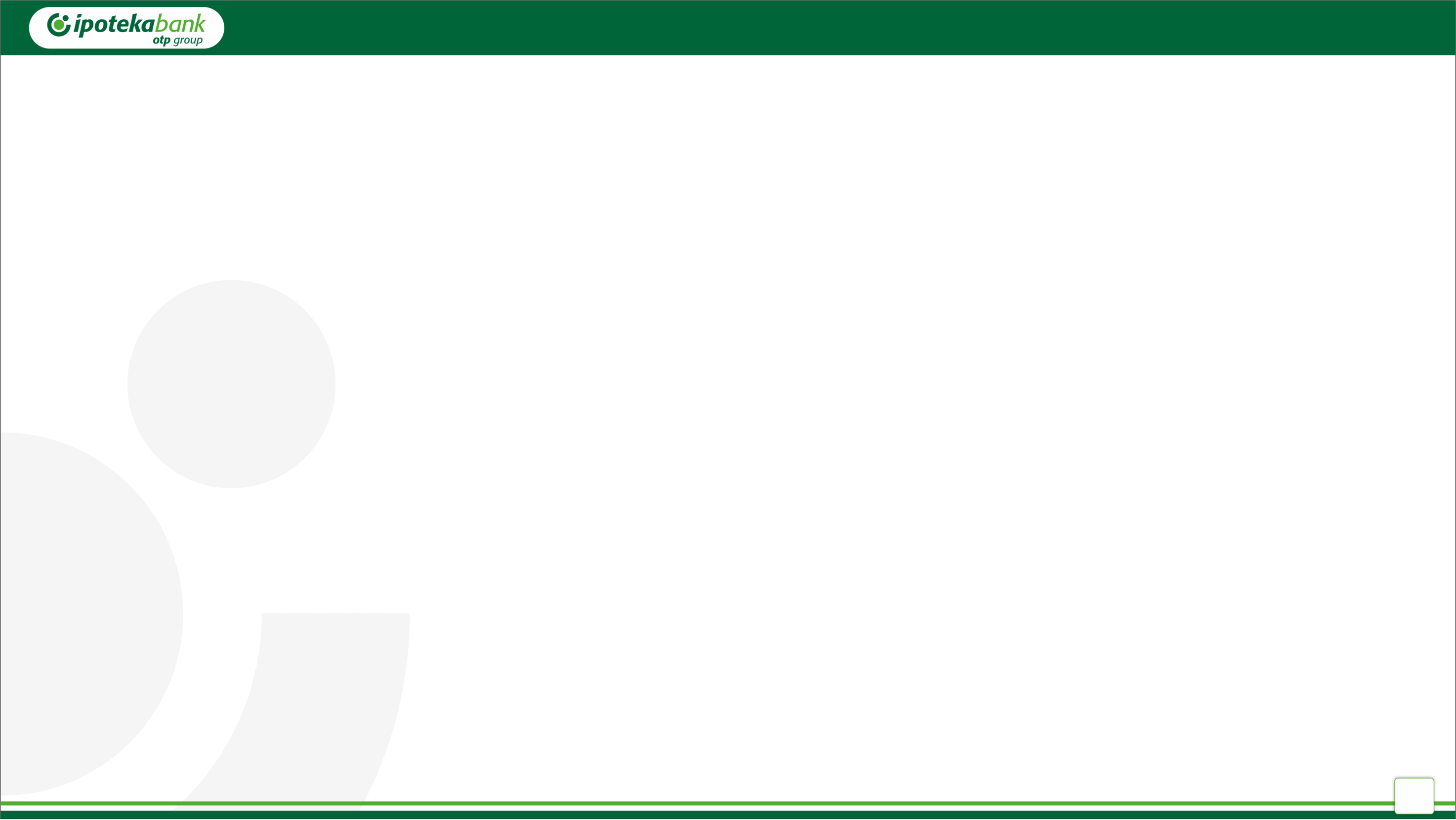 Через Народные приемные Президента РУз
Устные обращения во время приема ответственных сотрудников
Письменные обращения, поступившие из Центрального банка
74
23
8
Через виртуальный офис предпринимателей
Письменные обращения, поступившие напрямую в банк
Телефон доверия Федерации профсоюзов РУз по вопросам женщин
2
463
6
Телефон доверия Генеральной Прокуратуры РУз
1
Телефон доверия Центрального банка
14
56
Контакт центр Ипотека-банка
Всего: 1045
в Головной офис: 561 в Филиалы: 484
из них, повторные обращения: 27
49,1%
Были даны разъяснения
Вопросы были решены
32%
Не были рассмотрены (аноним, отзыв)
6,4%
Направлены по принадлежности в другие организации
1%
На рассмотрении
11,5%
2
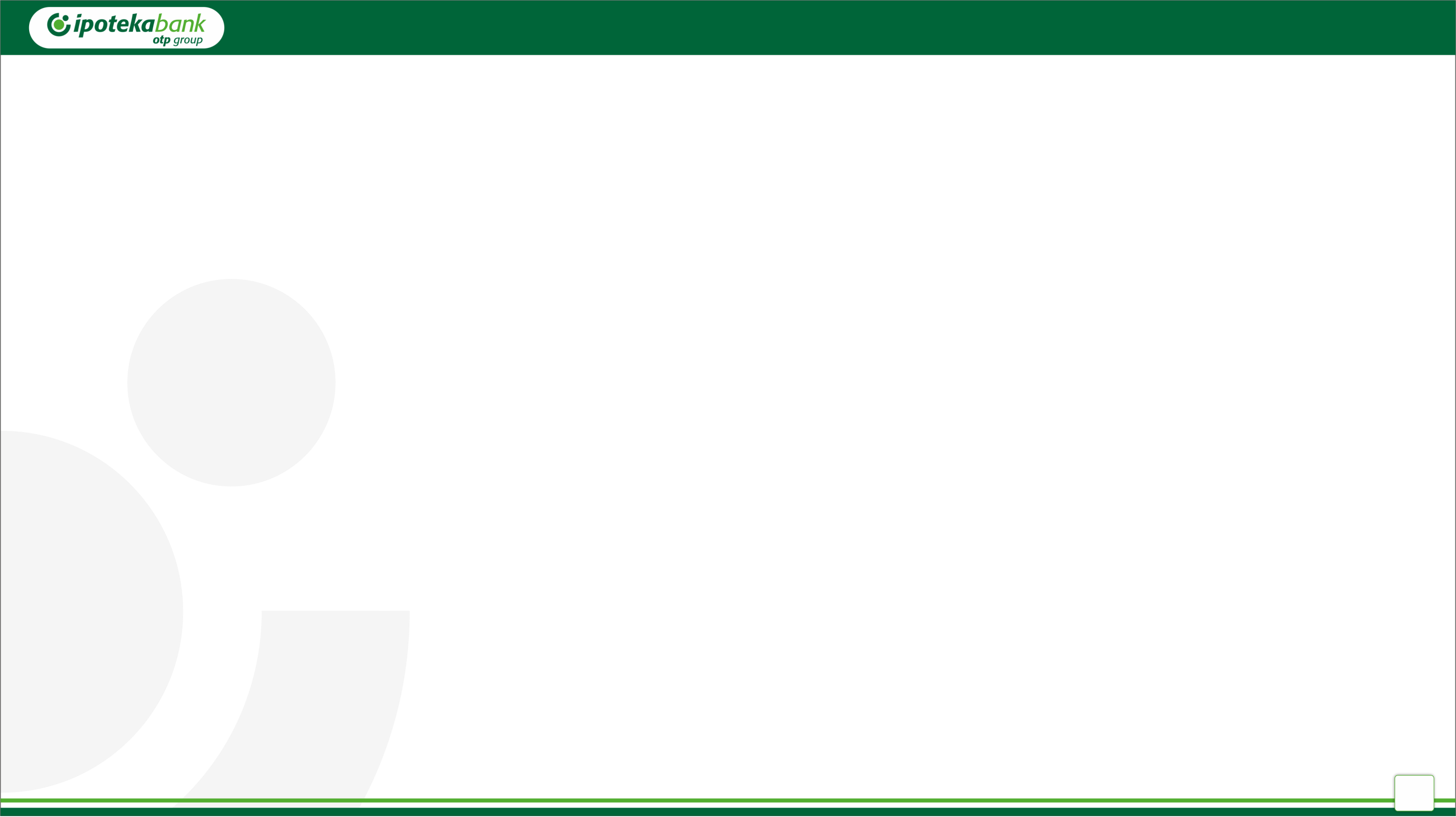 Аналитическая информация по обращениям на 1 марта 2025 года, в разрезе направлений и продуктов
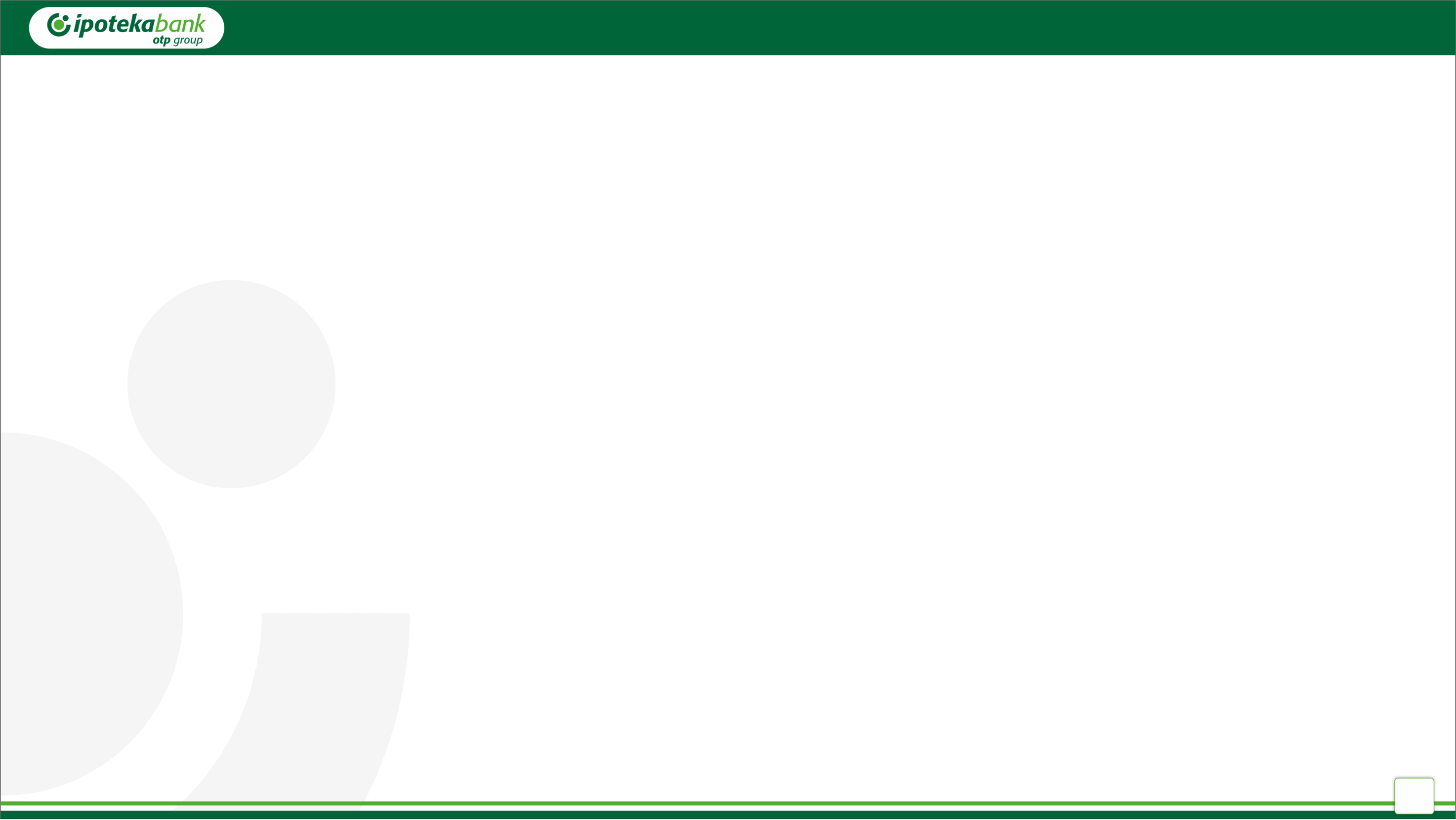 3